事例：Animation of 2018 Ethylene Release and Fire at Kuraray America in Pasadena, Texas
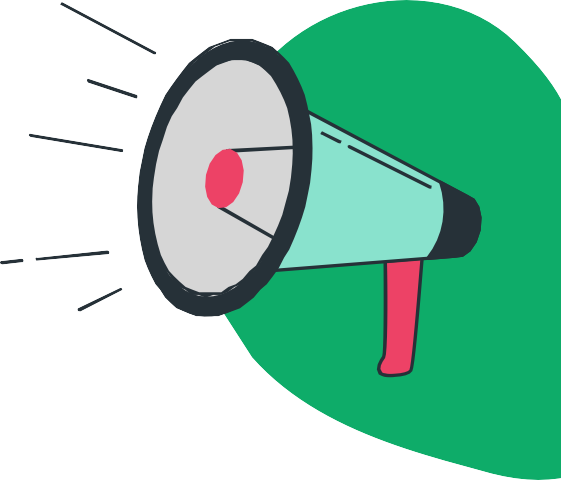 ビデオ


このビデオは、合衆国のケミカル安全委員会(CSB)によって 編集ています。
5分
Kuraray Pasadena Release and Fire | CSB